Bài 32. NGUỒN GỐC SỰ SỐNG
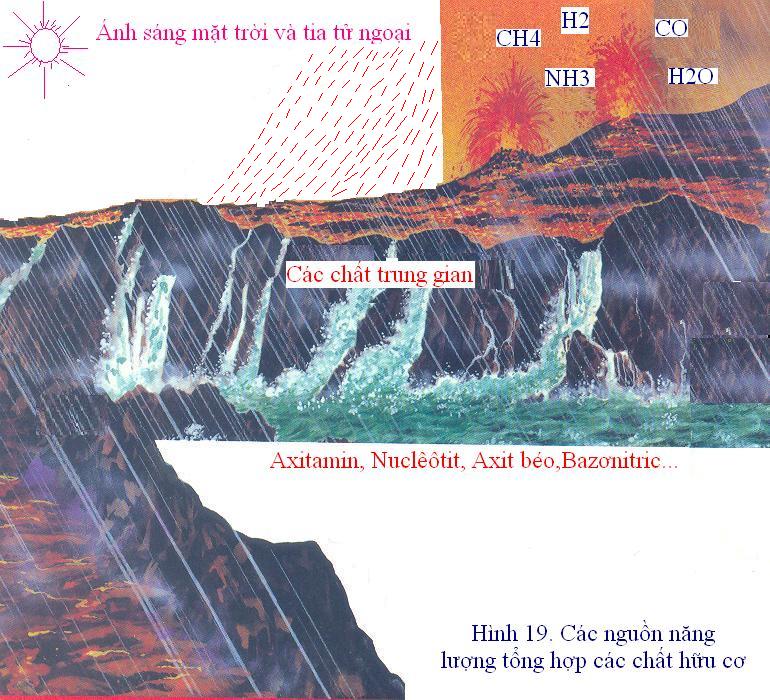 Đây là bức tranh toàn cảnh của Trái đất nguyên thủy trước khi xuất hiện sự sống.
Giả thiết của Oparin và Haldane 
(1920)
Thực nghiêm của Miller và Urey (1953)
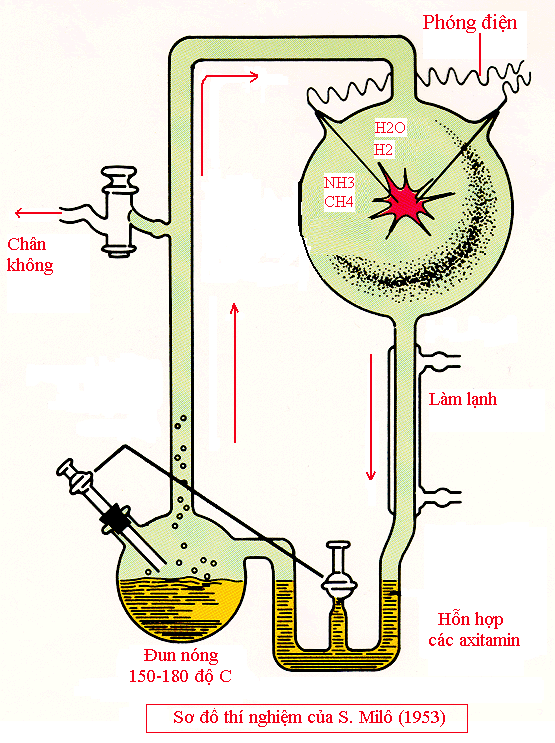 Các chất hữu cơ đơn giản (cacbohiđrô, 
saccarit, lipit, axit amin, nuclêôtit)
Các đại phân tử (axit nuclêic, prôtêin)
Các chất vô cơ
(Hơi nước, khí CH4, NH3,
 H2,..)
…
…
Tập hợp đại phân tử 
(ARN, ADN, Prôtêin, Lipit,..)
Tế bào nguyên thuỷ (Protobiont)
…
Tế bào nguyên thuỷ
Sinh vật nhân sơ, nhân thực hiện nay
Quá trình tiến hóa của sự sống trên Trái Đất có thể chia thành 3 giai đoạn
Tiến hoá 
hoá học
Tiến hoá 
Tiền sinh học
Tiến hoá 
sinh học
Bài 33. SỰ PHÁT TRIỂN CỦA SINH GIỚI QUA CÁC ĐẠI ĐỊA CHẤT
I. HOÁ THẠCH VÀ VAI TRÒ CỦA CÁC HOÁ THẠCH TRONG  NGHIÊN CỨU LỊCH SỬ PHÁT TRIỂN CỦA SINH GIỚI
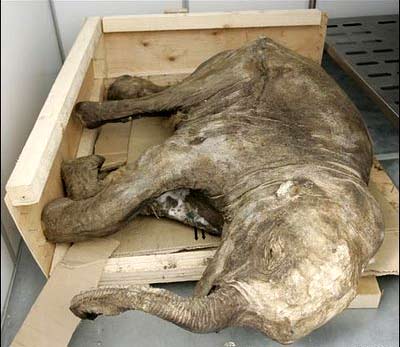 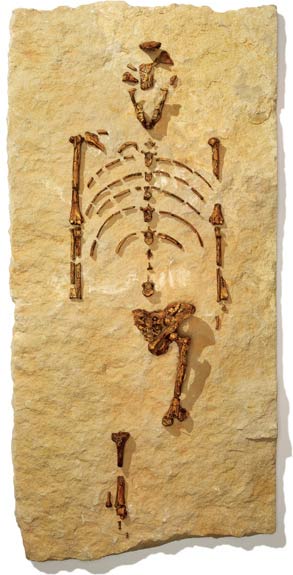 - Là di tích của các sinh vật để lại trong các lớp đất đá của vỏ Trái Đất
- Hoá thạch từng phần: bộ xương, khuôn mẫu trong đá…
- Hoá thạch nguyên vẹn: trong băng tuyết, trong hổ phách…
- Là bằng chứng trực tiếp về lịch sử phát triển của sinh giới.
- Là dẫn liệu quí để nghiên cứu lịch sử vỏ Trái Đất
- Để xác định tuổi tương đối: Căn cứ vào thời gian lắng đọng của các lớp trầm tích (địa tầng) phủ lên nhau theo thứ tự từ nông đến sâu. Lớp càng sâu có tuổi cổ hơn so với lớp nông.
- Để xác định tuổi tuyệt đối: Đồng vị phóng xạ (Căn cứ vào thời gian bán rã của 1 chất đồng vị phóng xạ nào đó có trong hóa thạch) như Cacbon 14 hoặc Urani 238.
Hoá thạch voi ma mút
Hoá thạch người tiền sử
Dùng đồng vị phóng xạ là 14C và 238U
II. LỊCH SỬ PHÁT TRIỂN CỦA SINH GIỚI QUA CÁC ĐẠI ĐỊA CHẤT
1. Hiện tượng trôi dạt lục địa.
Trôi dạt lục địa là hiện tượng di chuyển của các lục địa (các phiến kiến tạo) do lớp dung nham nóng chảy bên dưới chuyển động.
B. 180 triệu năm trước
A. 250 triệu năm trước
250
180
Bắc Mĩ
Á-Âu
Nam cực
C. 65 triệu năm trước
D. Hiện nay
Laurasia
Pangaea
Gondwana
Ấn 
Độ
Nam
 Mĩ
Úc
Nam Cực
Hình 33. Sự tách rời của các lục địa qua thời gian
A. Các lục địa còn liền nhau tạo thành siêu lục địa Pangaea.
B. Siêu lục địa tách thành 2 lục địa Laurasia và Gondwana.
C. Các lục địa tách nhau ra, Nam Mĩ và Ấn Độ còn là đảo.
D. Bắc Mĩ và Nam Mĩ nối lại với nhau. Các lục địa vẫn tiếp tục di chuyển
II. LỊCH SỬ PHÁT TRIỂN CỦA SINH GIỚI QUA CÁC ĐẠI ĐỊA CHẤT.
1. Hiện tượng trôi dạt lục địa.
2. Sinh vật trong các đại địa chất
a. Sự phân chia lịch sử Trái Đất.
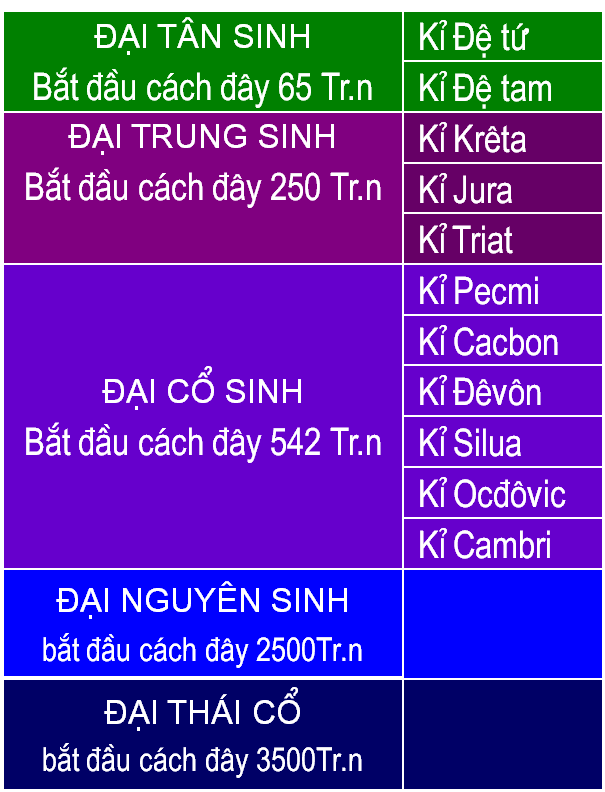 II. LỊCH SỬ PHÁT TRIỂN CỦA SINH GIỚI QUA CÁC ĐẠI ĐỊA CHẤT.
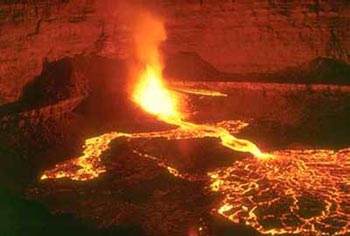 1. Hiện tượng trôi dạt lục địa.
2. Sinh vật trong các đại địa chất
a) Sự phân chia lịch sử Trái Đất
b) Sinh vật trong các đại địa chất
Thời kì này Trái Đất vẫn trong giai đoạn kiến tạo mạnh mẽ, có sự phân bố lại lục địa và đại dương. 
Trên cạn núi lửa hoạt động, tia tử ngoại tác động trực tiếp lên bề mặt Trái Đất dẫn đến chỉ xuất hiện sinh vật bậc thấp và vẫn sống tập trung dưới nước.
Đại
Thái cổ
ĐẠI THÁI CỔ
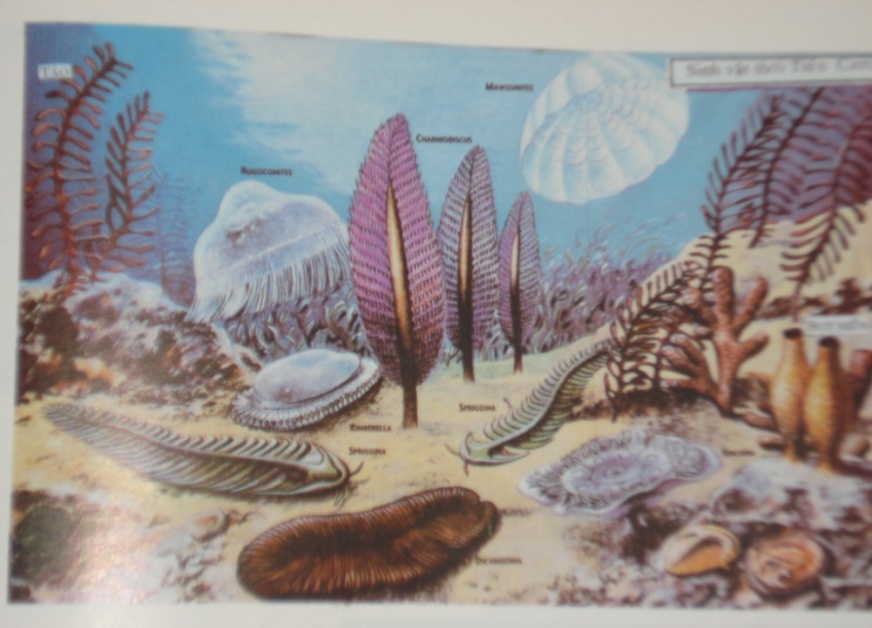 Đại
Nguyên sinh
ĐẠI NGUYÊN SINH
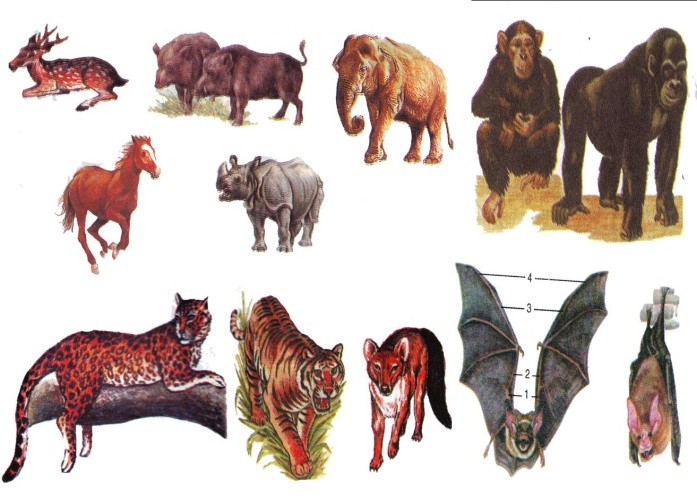 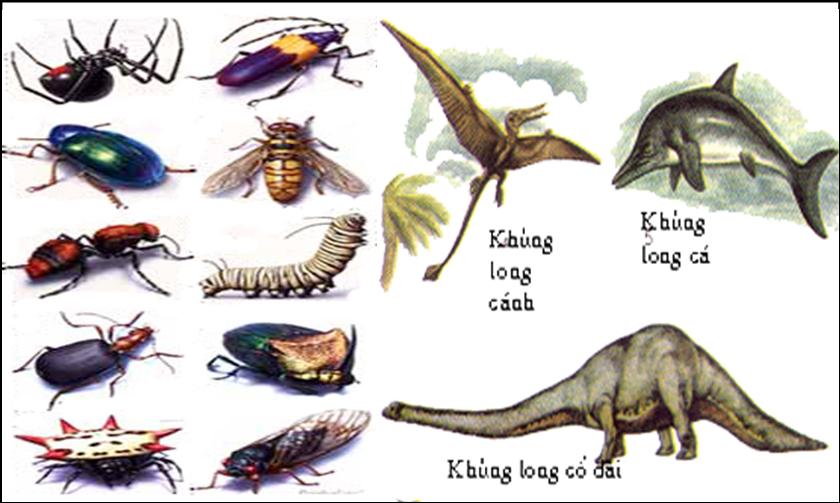 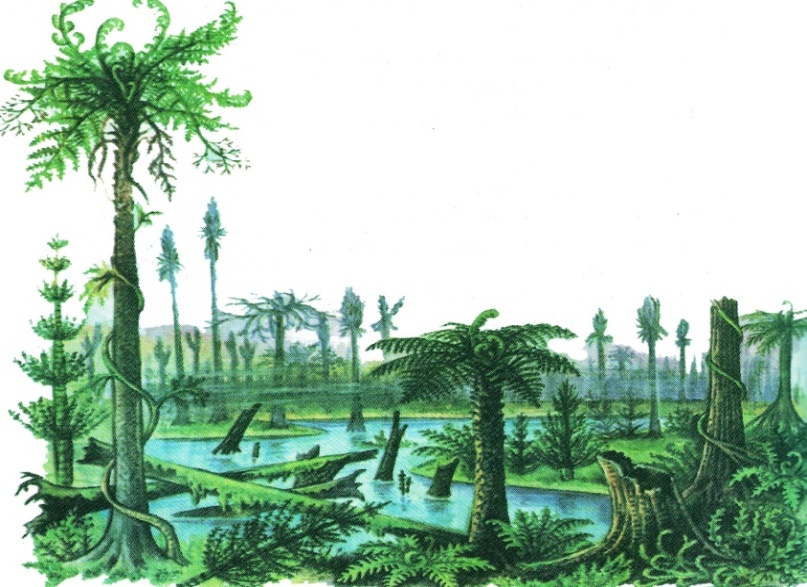 Kỉ cacbon
Ocđôvic
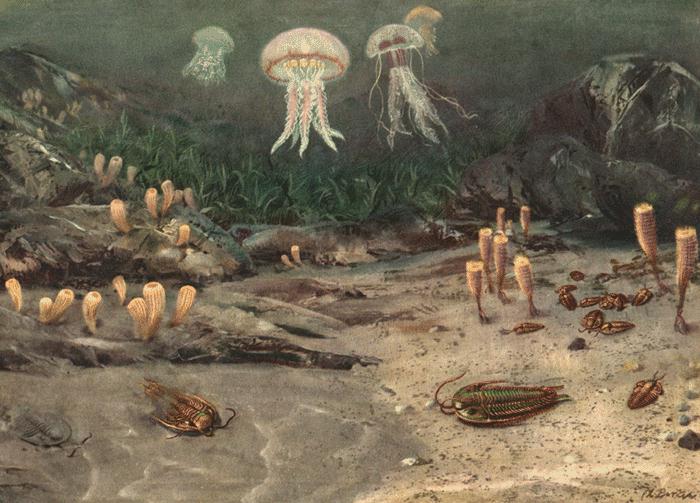 Kỉ Cambri
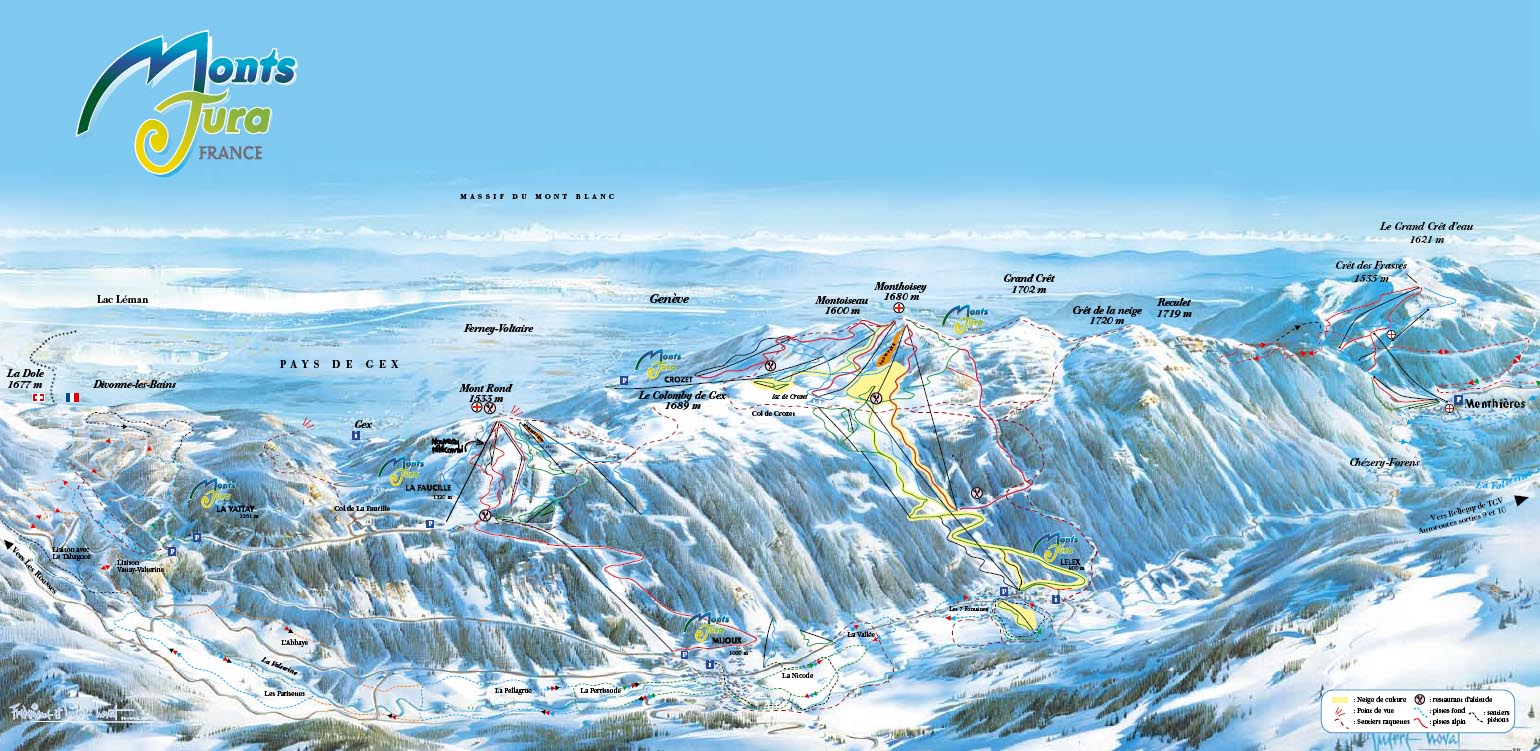 Kỉ Krêta
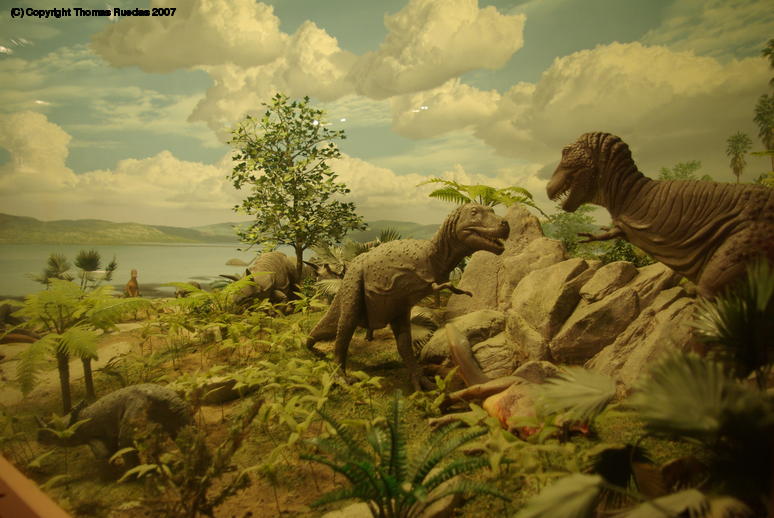 Kỉ Pecmi
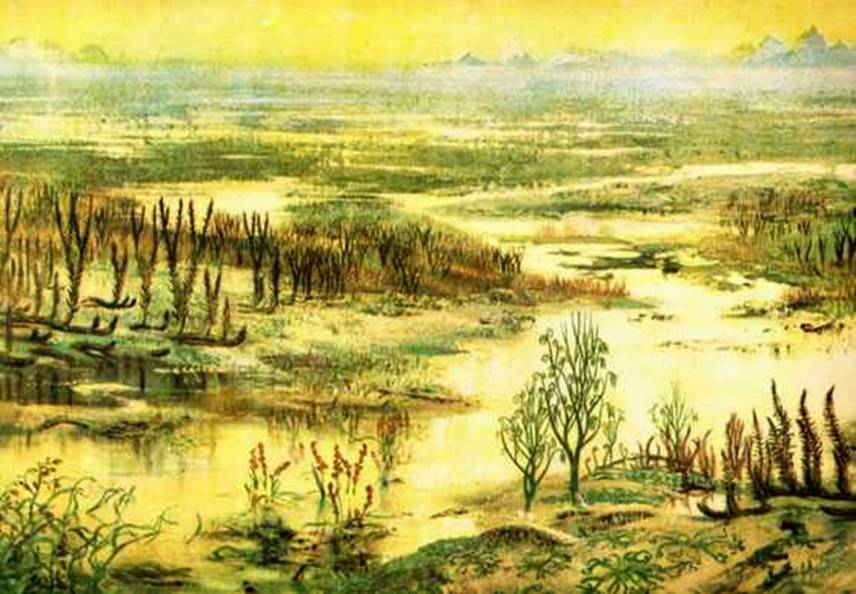 Kỉ Silua
Kỉ Jura
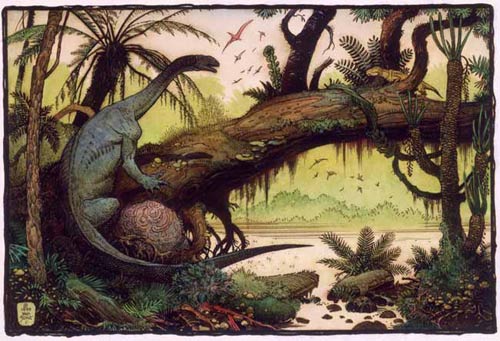 Kỉ Triat
II. LỊCH SỬ PHÁT TRIỂN CỦA SINH GIỚI QUA CÁC ĐẠI ĐỊA CHẤT.
Đại
Cổ sinh
Là đại chinh phục đất liền của thực vật, động vật.
Đại
Trung sinh
Là đại phồn thịnh của cây Hạt trần và Bò sát.
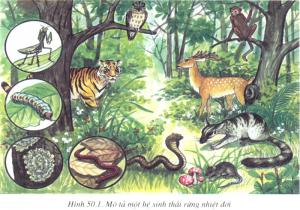 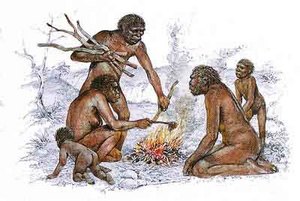 KỈ ĐỆ TỨ
KỈ ĐỆ TAM
II. LỊCH SỬ PHÁT TRIỂN CỦA SINH GIỚI QUA CÁC ĐẠI ĐỊA CHẤT.
1. Hiện tượng trôi dạt lục địa.
2. Sinh vật trong các đại địa chất
a, Sự phân chia lịch sử Trái Đất.
b, Sinh vật trong các đại địa chất.
ĐẠI TÂN SINH
Là đại phồn thịnh của thực vật hạt kín, sâu bọ, chim và thú. Đặc biệt là sự xuất hiện của loài người.
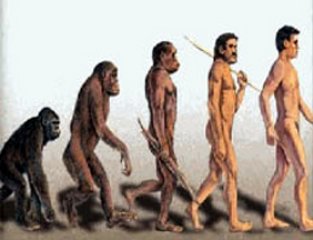 Xuất hiện loài người ở kỉ Đệ tứ